Welcome to 21st-CenturyWorld Languages!
A Key to Career Success
21st –Century World Languages
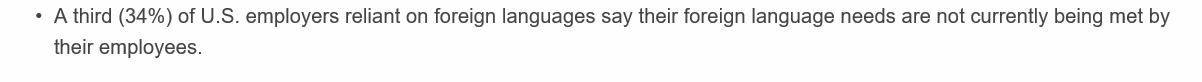 21st –Century World Languages
21st –Century World Languages
For the communication skills needed for career success, students should be proficient in a language, not just know about it. 
Able to understand, speak, read, and write in a variety of spontaneous situations
Higher order thinking & problem solving
FCS & CHS moving towards proficiency curriculum
21st –Century World Languages
How do humans learn a language?  Through:
 Meaningful interaction with other people
Personal connections relevant to the student
A variety of learning experiences
Constant exposure to the language (hearing, reading, interacting with others)
21st –Century World Languages
Personalized Learning in World Languages:
Teacher knows & interacts with student in ways the student responds to
Teacher makes personal connections with students
Teacher addresses gaps in learning by using target language in specific ways